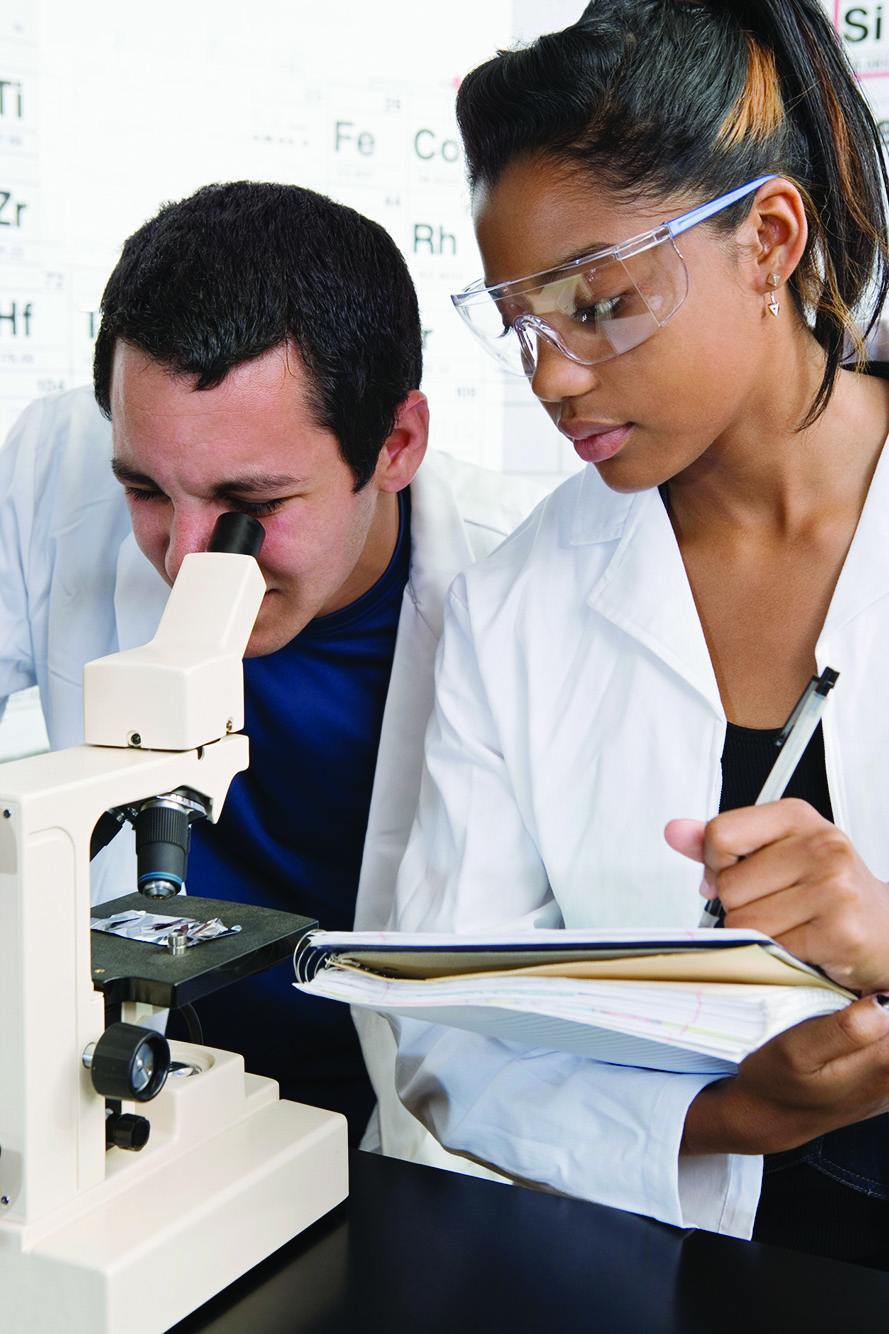 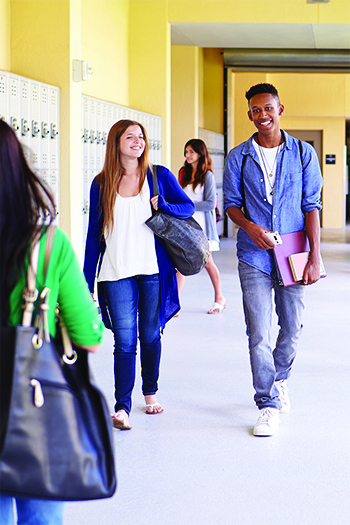 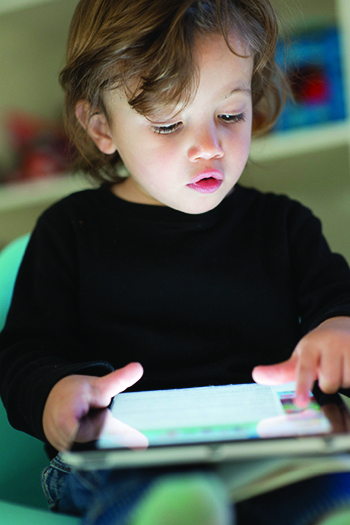 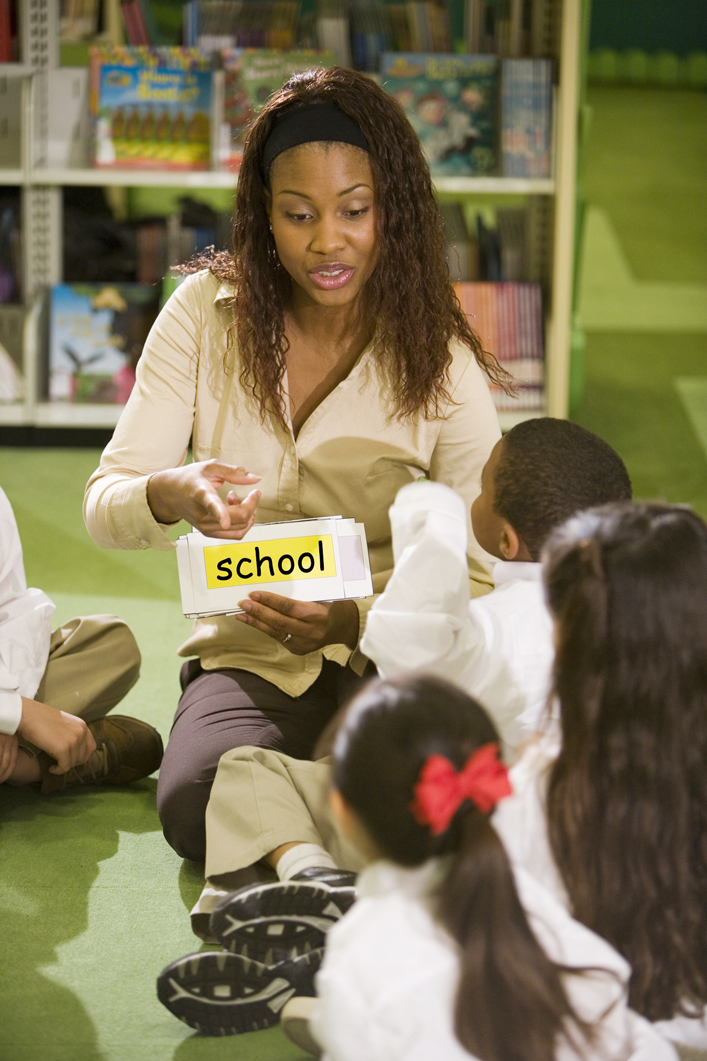 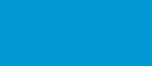 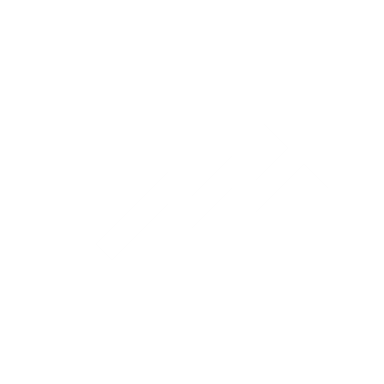 FSA, NGSSS and EOC Administrations
Broward County Public Schools 
Student Assessment & Research NAAC 3/16/22
Test Format 2021-22
All grades 3-6 Florida Standards Assessments (FSA) and Statewide Science Grade 5 and 8 will be administered as paper-based assessments.
Paper-based assessments are administered on the same test dates throughout the district.
Grades 7-10 students will participate in Computer Based tests.
EOC enrolled students (Algebra 1, Geometry, Biology, Civics and U.S. History) will participate in Computer Based Tests.
Computer Based tests are administered during a 4 week testing window in May.
Student assessment and research
2
Testing Calendar
The BCPS Testing Calendar is available for parents and staff at the following link: 
https://www.browardschools.com/testingcalendar

Important – BCPS is still receiving information from the Florida Department of Education (FDOE) regarding Spring testing. Check back at the link above as testing dates may change due to unforeseen circumstances.
Student assessment and research
3
How long are the tests?
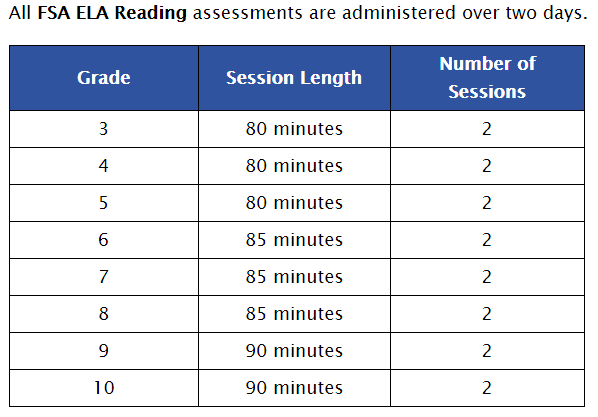 Student assessment and research
4
How long are the tests?
Student assessment and research
5
How long are the tests?
Student assessment and research
6
Elementary School 2021-22 Assessment Dates
Grade 3 ELA Reading (PBT):
Session 1: Tuesday, April 5, 2022
Session 2: Wednesday, April 6, 2022
Grades 4–5 ELA Writing (PBT):
Session 1: Tuesday, April 5, 2022

Grades 4–5 ELA Reading (PBT):
Session 1: Wednesday, May 4, 2022
Session 2: Thursday, May 5, 2022
Grades 3–5 Mathematics (PBT): 
Session 1: Tuesday, May 10, 2022
Session 2: Wednesday, May 11, 2022
Grade 5 Science (PBT): 
Session 1: Tuesday, May 17, 2022
Session 2: Wednesday, May 18, 2022
ELA and Math makeups continue through May 13 and Science makeups through May 20
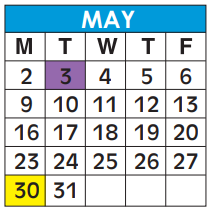 Student assessment and research
7
Middle School 2021-22 Assessment Dates
Grades 6 ELA Writing (PBT):
Session: Tuesday, April 5, 2022
Grades 7-8 ELA Writing (CBT):
Session: April 4-14, 2022
Grade 6 ELA Reading (PBT):
Session 1: Wednesday, May 4, 2022
Session 2: Thursday, May 5, 2022
Grades 6 Mathematics (PBT): 
Session 1: Tuesday, May 10, 2022
Session 2: Wednesday, May 11, 2022
Grades 8 Science (PBT): 
Sessions 1&2: Tuesday, May 17, 2022
ELA and Math makeups continue through May 13 and Science makeups through May 20
Computer-Based Test Dates (May 2-27)
Grades 7 and 8 ELA Reading
Grades 7 and 8 Mathematics
FSA and NGSSS EOCs
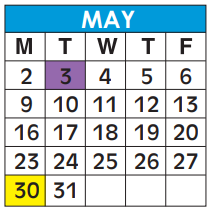 Student assessment and research - All Test windows may be extended for the spring!
8
High School 202-22 Assessment Calendar
EOC Assessments:
Fall, Sept. 13 –October 15, 2021
Winter, Nov. 29 – December 17, 2021
Spring, May 2 – May 17, 2022, 2022
Summer, July 18 – 21, 2022

Spring Retakes: 
ELA (Reading & Writing)- Feb. 22- Mar 11, 2022

Spring FSA & NGSSS Assessments: May 2 – 27, 2022
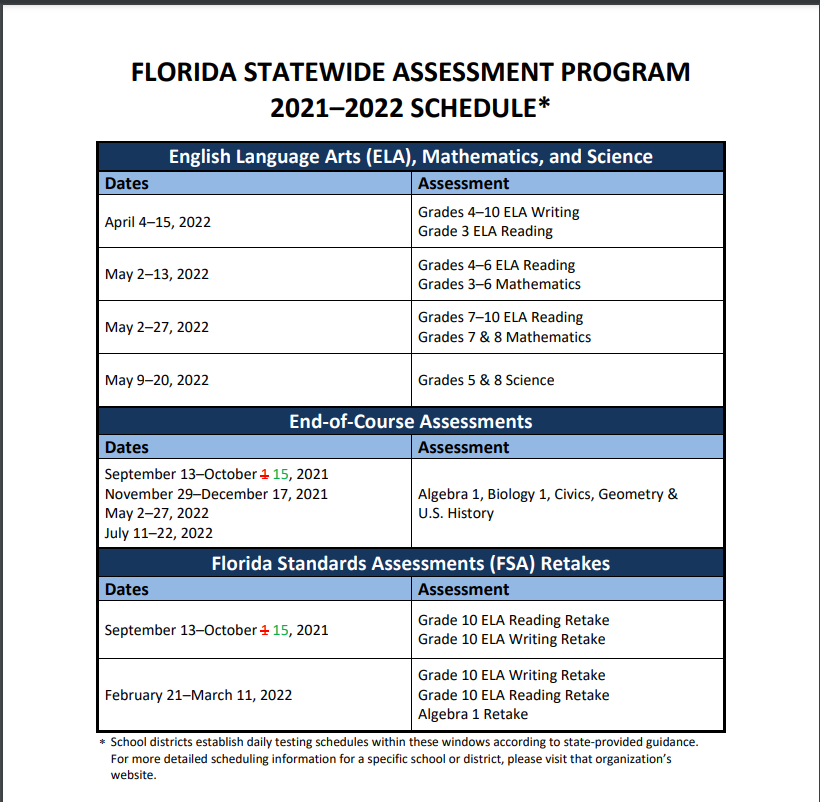 Student assessment and research
9
ELL students get accommodations
Students that are currently enrolled and recently exited (2- year follow-up period) from an ELL program will receive allowable accommodations:
Flexible Setting 
Flexible Scheduling
Assistance in Heritage Language
Approved Dictionary and Glossary 
	The dictionary or glossary must provide word-to-word translations only
	and may not contain definitions or other information.
Student assessment and research
10
Practice Test Information
Computer and Paper Based Practice Tests to Prepare your students for testing are available in FSA Portal>Students & Families, along with After Testing score information for students and families.
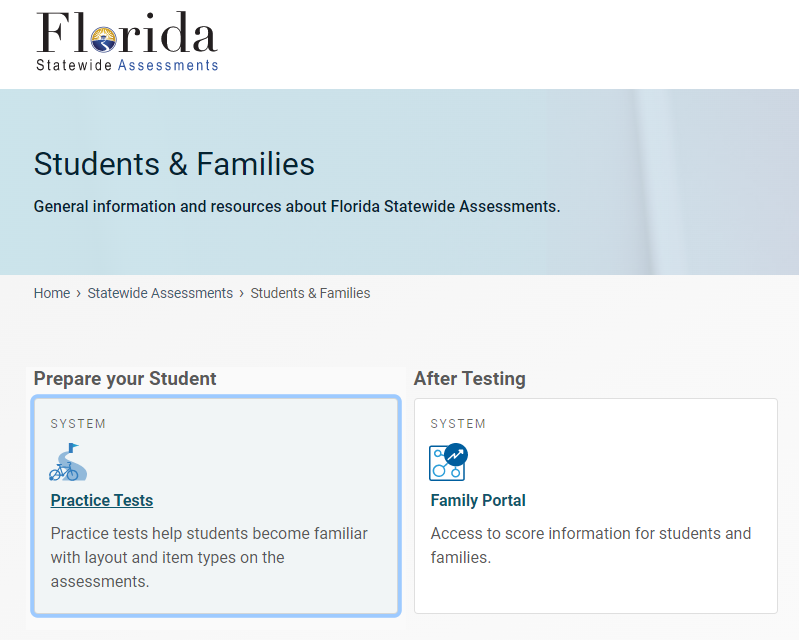 Student assessment and research
11
Score Releases
2022 Results, under normal circumstances
Grade 3 FSA-ELA assessment results will be made available to schools no later than May 31, 2022. 
Grades 4-10 FSA-ELA and grades 3-8 FSA-Math and EOC assessment results will be made available to schools no later than June 30, 2022.
Parents can view and download score reports on Virtual Counselor after they are posted.
This reporting schedule may change due to unforeseen circumstances.
Student assessment and research
12
Click to edit Master title style
Electronic Devices
Your teacher may collect electronic devices
or instruct you to put them away (in a locker or backpack away from your desk).
If you aren’t sure if something is an electronic device, please ask your teacher before the test.
13
Testing Rules Acknowledgement
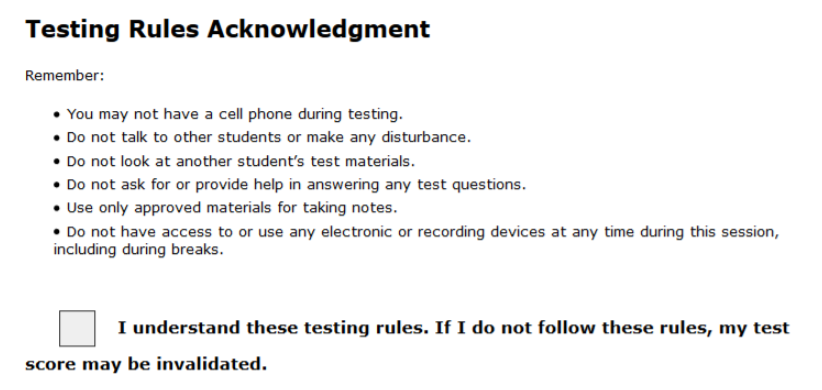 You will be asked to select a box next to the Testing Rules Acknowledgment to show that you understand the rules.
14
Remember…
You may not ask for help in answering any test questions or planning your responses.
Your teacher or test administrator is not allowed to discuss the test or help you read, understand, or answer test questions.
Try to answer every question or respond completely.
15
Remember…
During breaks and after testing, it’s important that you don’t talk about the specific test questions, responses, or passages with friends, classmates, teachers, or other students.
16
Last But Not Least…
Get a good night’s sleep.
Relax and do your best!
Eat a good breakfast before the test.
17
Additional Resources
Links:
Students & Families
Practice Test Site
2021-2022 FSA Grade Level Assessments Fact Sheet
Understanding FSA Reports 2021-2022
Tips for Taking Tests: Student PowerPoints
Student assessment and research
18
Contact Information: 

Student Assessment and Research- 754-321-2500

Richard Baum, Director- Richard.baum@browardschools.com	

Adrienne C. Reynolds- Testing Specialist
adrienne.c.reynolds@browardschools.com

Fay Granie, State Database Specialist
fay.granie@browardschools.com
19
STUDENT ASSESSMENT AND RESEARCH